Оформление уголка ПДД
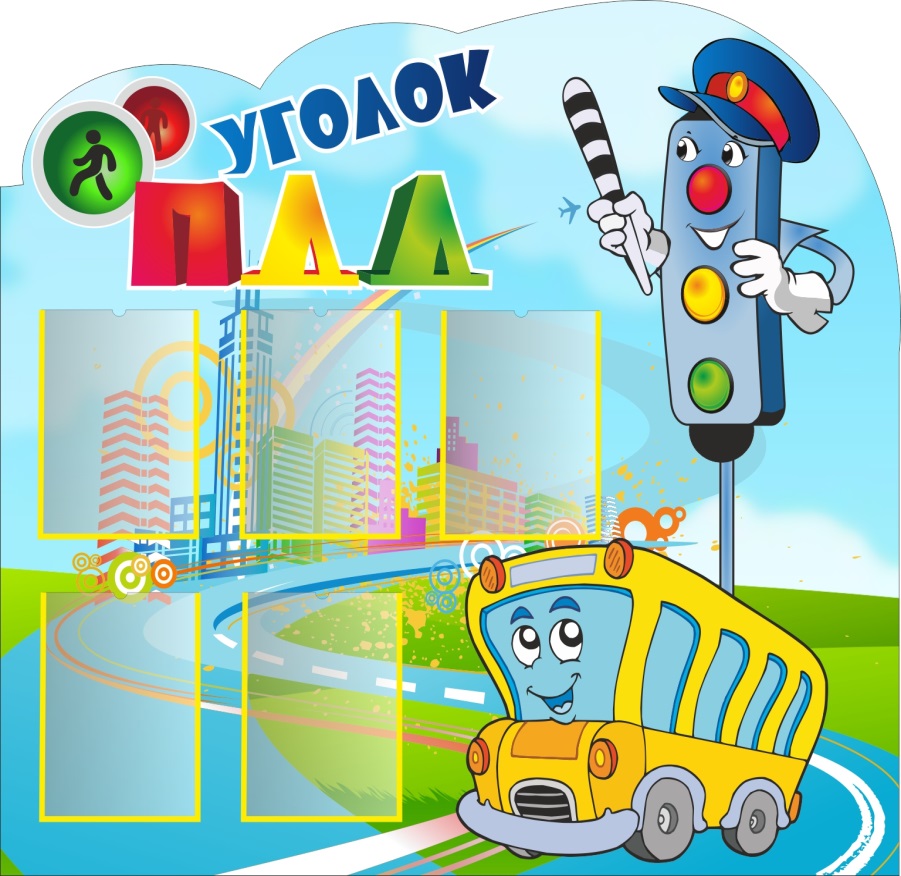 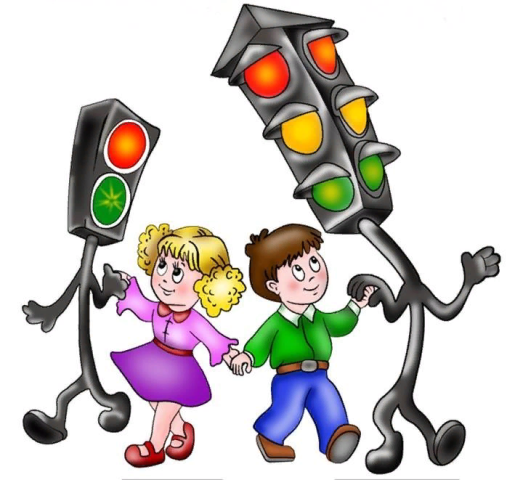 Уголок ПДД должен соответствовать ФГОС:
- Быть полифункциональным;
- Вариативным;
- Трансформируемым;
- Доступным и безопасным.

Дети должны свободно подходить к уголку, брать игровые и наглядные материалы и организовывать самостоятельные игры. Это может быть стол или открытая полка в шкафу на уровне роста ребенка.

Задействуйте стену рядом с уголком ПДД. Повесьте тематические плакаты, изображения веселого светофора или мальчика – регулеровщика.
Но не перегружайте стену наглядными элементами. Лучше периодически их менять, чтобы привлекать внимание детей к теме безопасности на дороге.
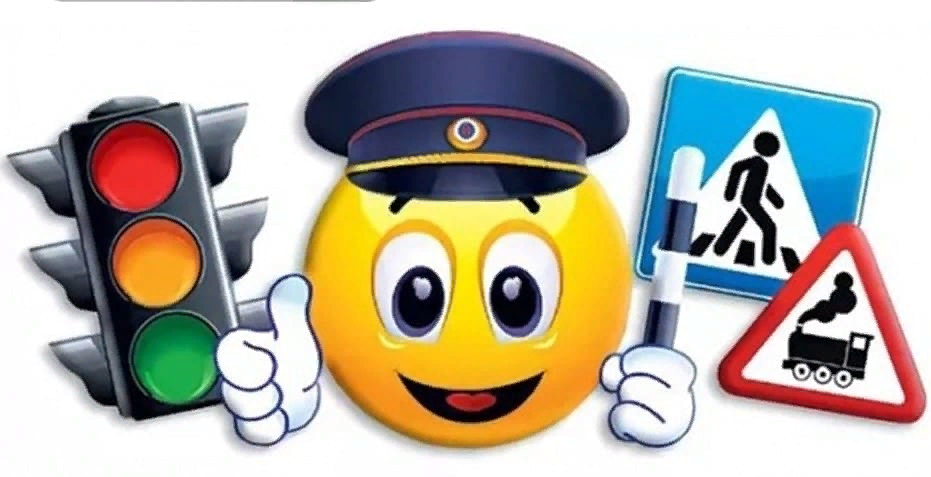 Чем наполнить уголок ПДД


Настольный макет района с проезжей частью:
- Здания, дороги, светофоры, перекрестки, фигурки пешеходов. 
- Набор игрушечных транспортных средств: автобусы, троллейбусы,    легковые и грузовые машины.                                                      
- Основные дорожные знаки:
    «Пешеходный переход»
    «Подземный пешеходный переход»
    «Место остановки автобуса»
    «Дети»
    «Движение пешеходов запрещено»
    «Движение на велосипедах запрещено»
    «Пешеходная дорожка»
    «Велосипедная дорожка»
    « Главная дорога»
    «Уступи дорогу»
    «Больница»
    «Телефон»
    «Пункт питания»
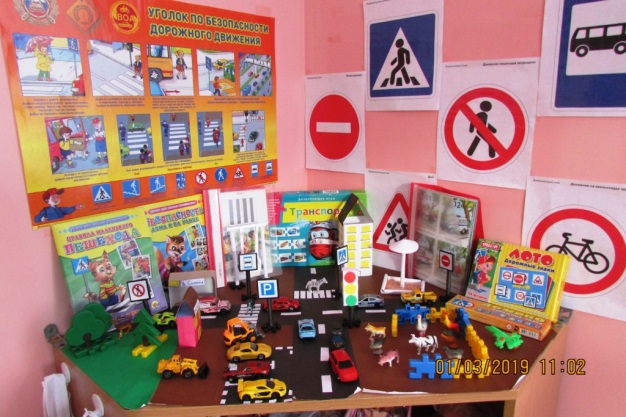 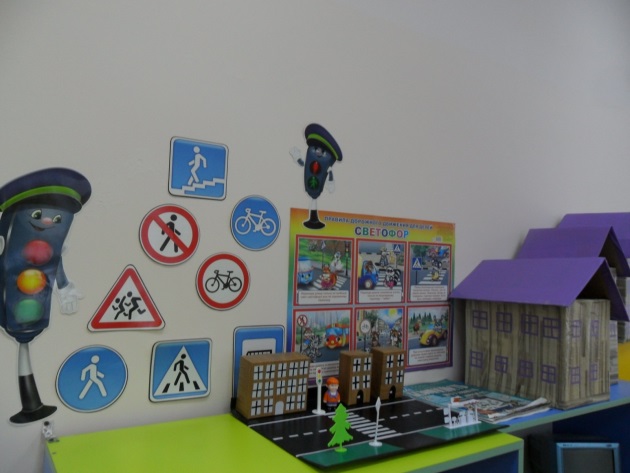 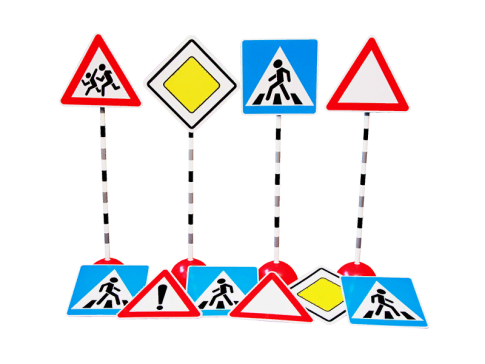 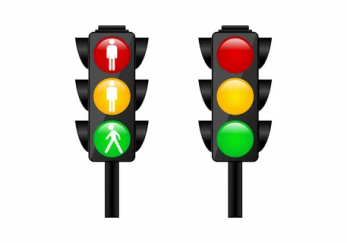 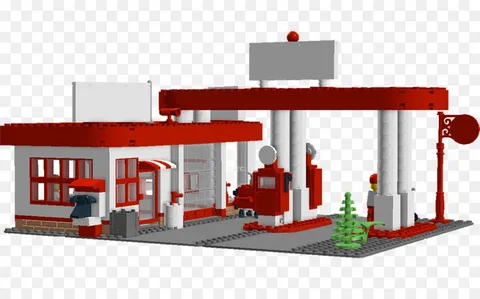 Атрибуты и оборудование для 
сюжетно-ролевых игр


Напольная «зебра», игровой коврик с городскими дорогами;
Светофор для водителей и пешеходов, знаки пешеходных переходов и мест остановки общественного транспорта;
Элементы одежды: жилетки инспекторов ДПС, фуражки, жезлы, рация, свисток, значок;
Заправочная станция;
Машины-толокары, игрушечные рули (с учетом возраста детей)
Мягкие модули
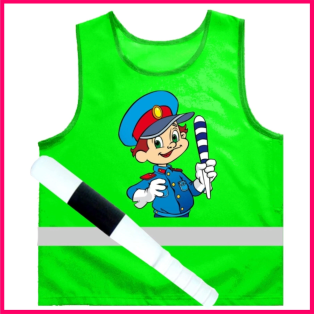 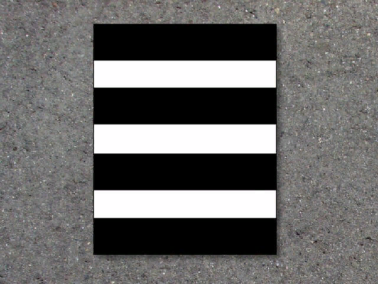 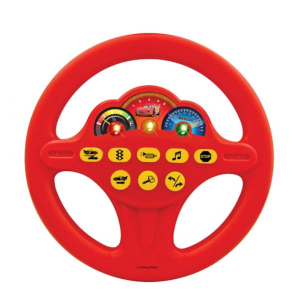 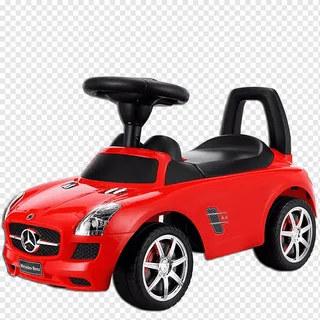 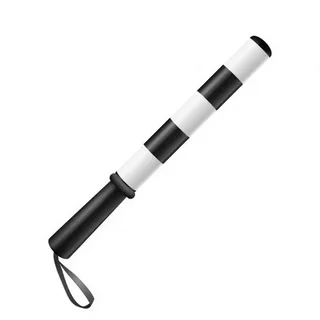 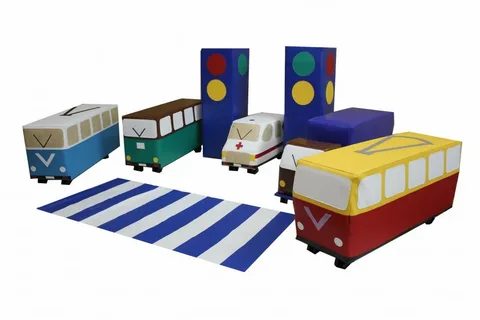 Наглядные и дидактические материалы

- Плакаты по правилам дорожного движения;
- Сюжетные картинки с ситуациями на дороге
- Иллюстрации  с изображением разных видов транспорта
 - Лепбук «Правила дорожного движения»: раскраски, «дорожные» ребусы и загадки, картотека подвижных игр и упражнений, дорожная азбука, стихи, физкультминутки, пазлы. 
-  Фланелеграф для моделирования дорожных ситуаций
- Кейсы, аудиотека, видеотека по ПДД
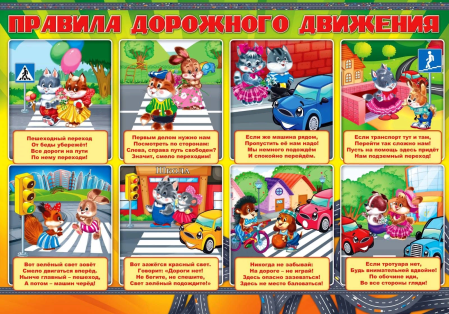 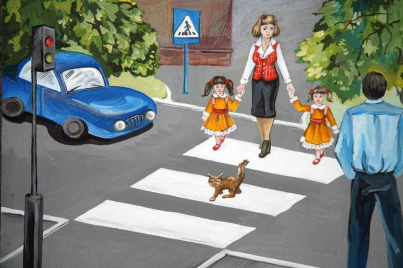 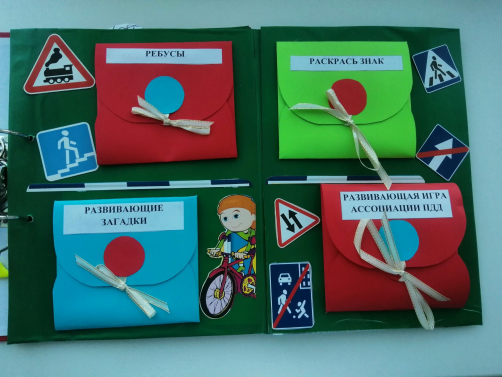 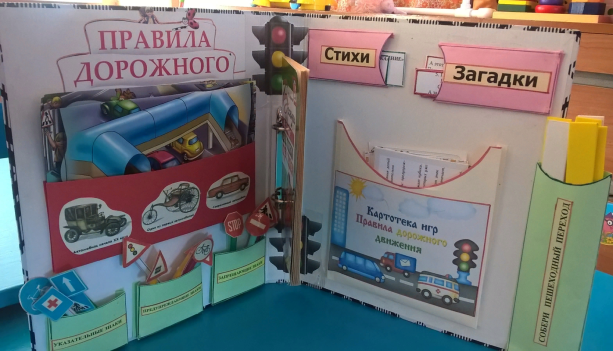 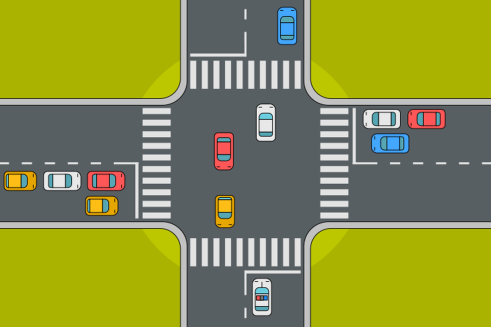